Теория Гриффитса-Ирвина.
 
Коэффициенты интенсивности напряжений (КИН).
 
Эквивалентность силового и энергетического критериев разрушения.
Теория Гриффитса-Ирвина  Алан Арнольд Гриффитс (1893-1963) – A.A.Griffith
Механика разрушения
Теоретическая прочность, концентрация напряжений
Энергетический критерий Гриффитса
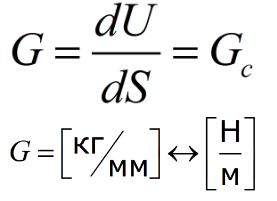 G – удельная работа разрушения, т.е. энергия        необходимая для образования единицы поверхности
dU – затраченная работа
dS – площадь трещины
Gс – критическая скорость высвобождения энергии
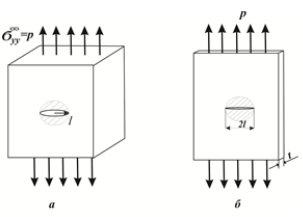 Энергетический критерий в упрощенном виде (без учета диссипации энергии и динамических эффектов):
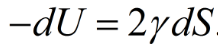 Схемы трещин в растягиваемых: трехмерном теле – а и в пластине – б
Общая накопленная упругая энергия:
Качественный результат для пластины толщиной t (=1) со сквозной трещиной длиной 2l:
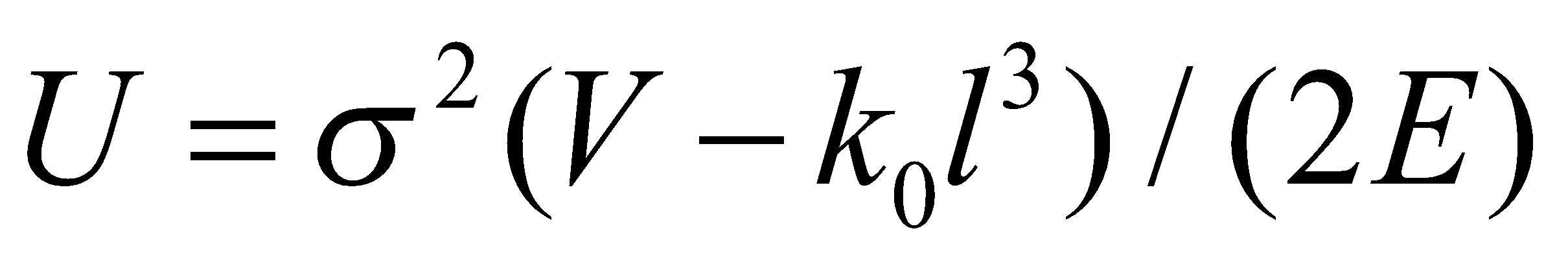 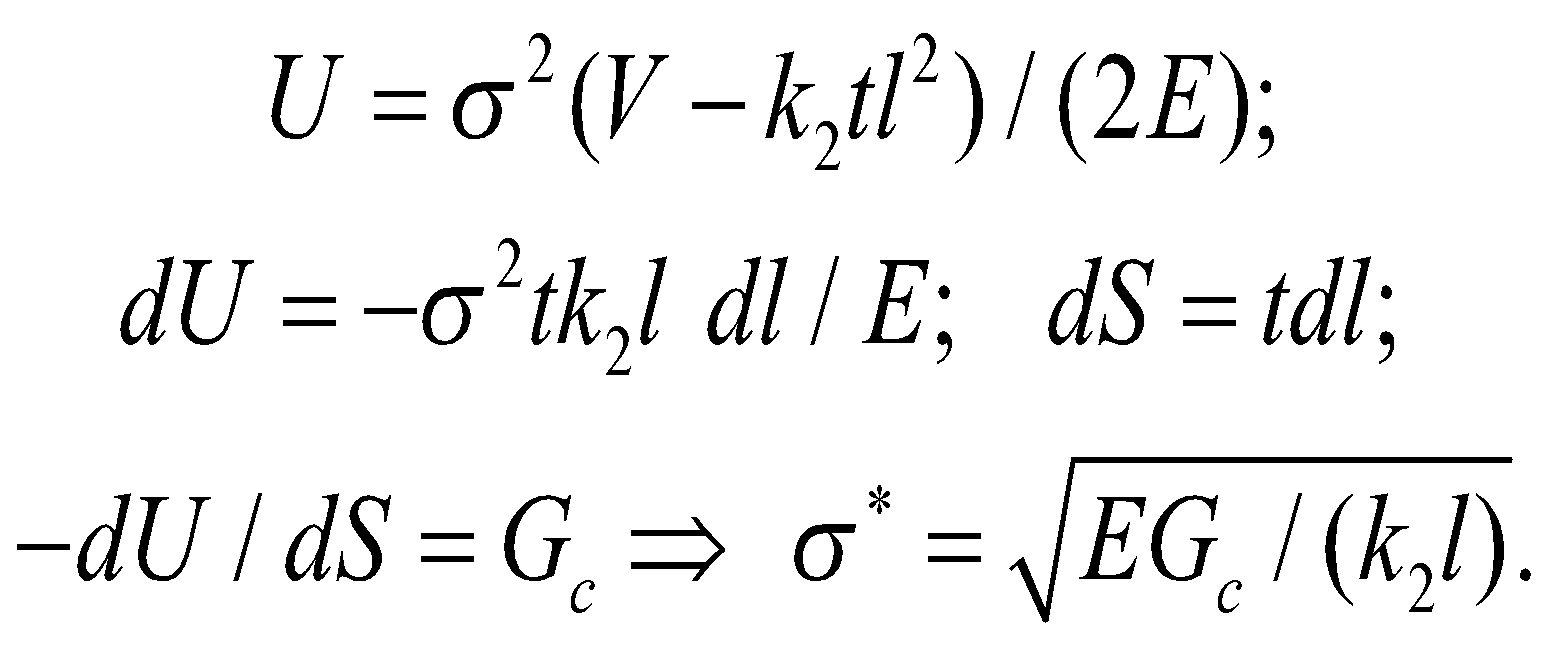 Изменение упругой энергии:
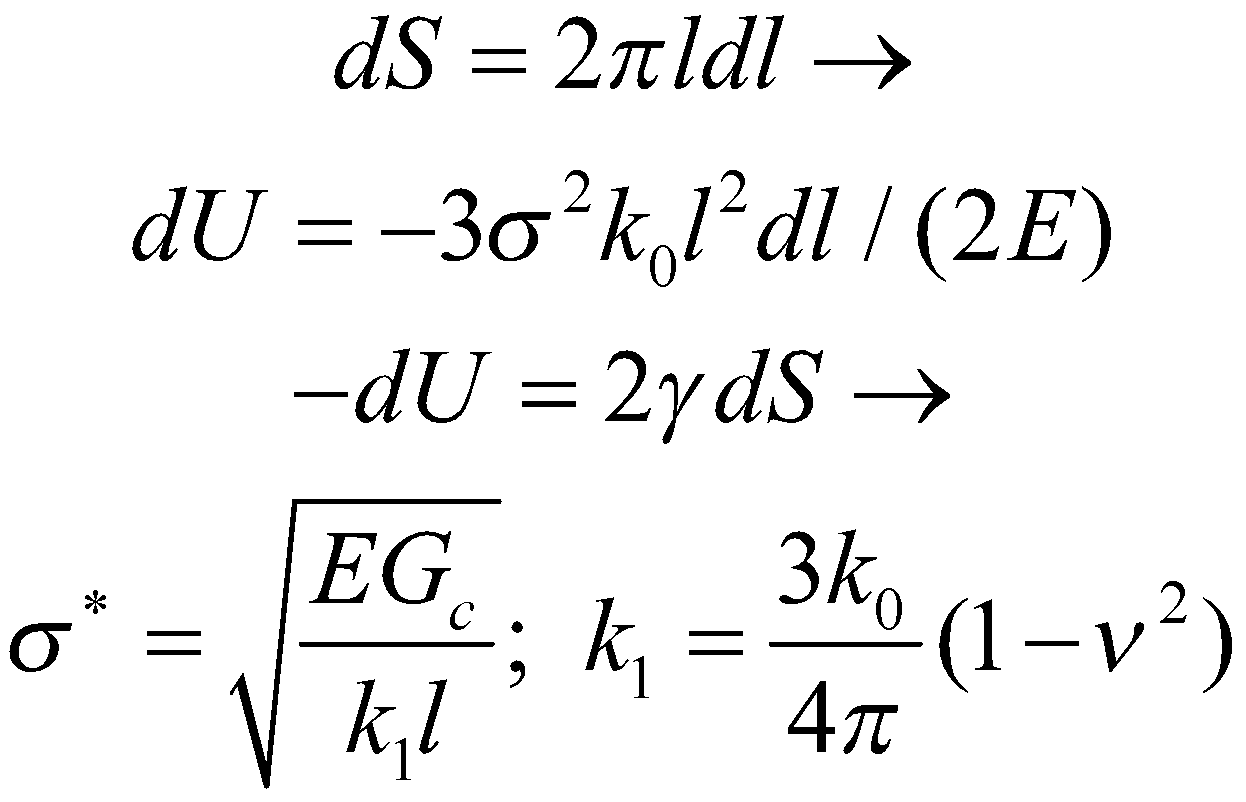 Для сквозной трещины в широкой пластинке в условиях плоского напряженного состояния:
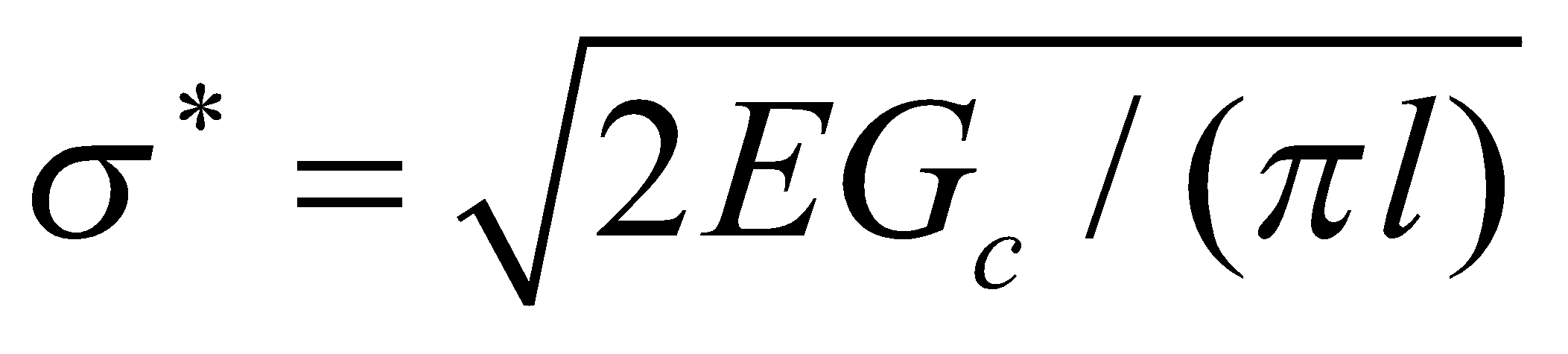 Для плоской деформации:
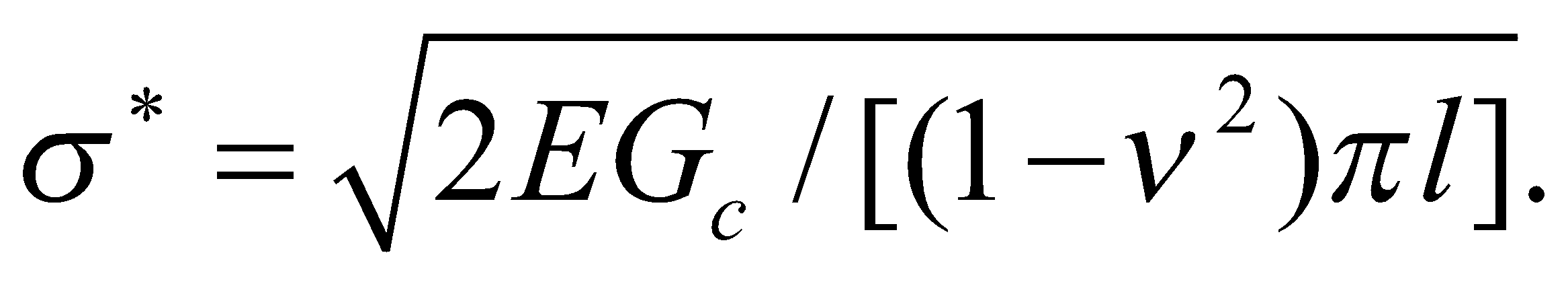 Оценка допустимых: напряжений и длин трещин
Критическое равномерное напряжение для тела с внутренней (или для пластины со сквозной) трещиной с начальной длиной
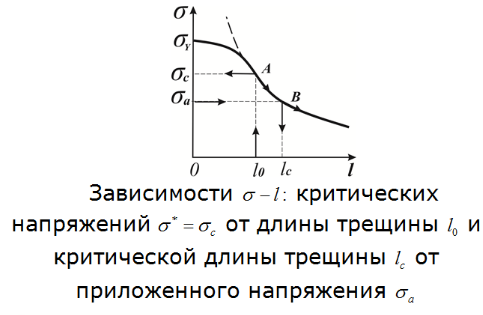 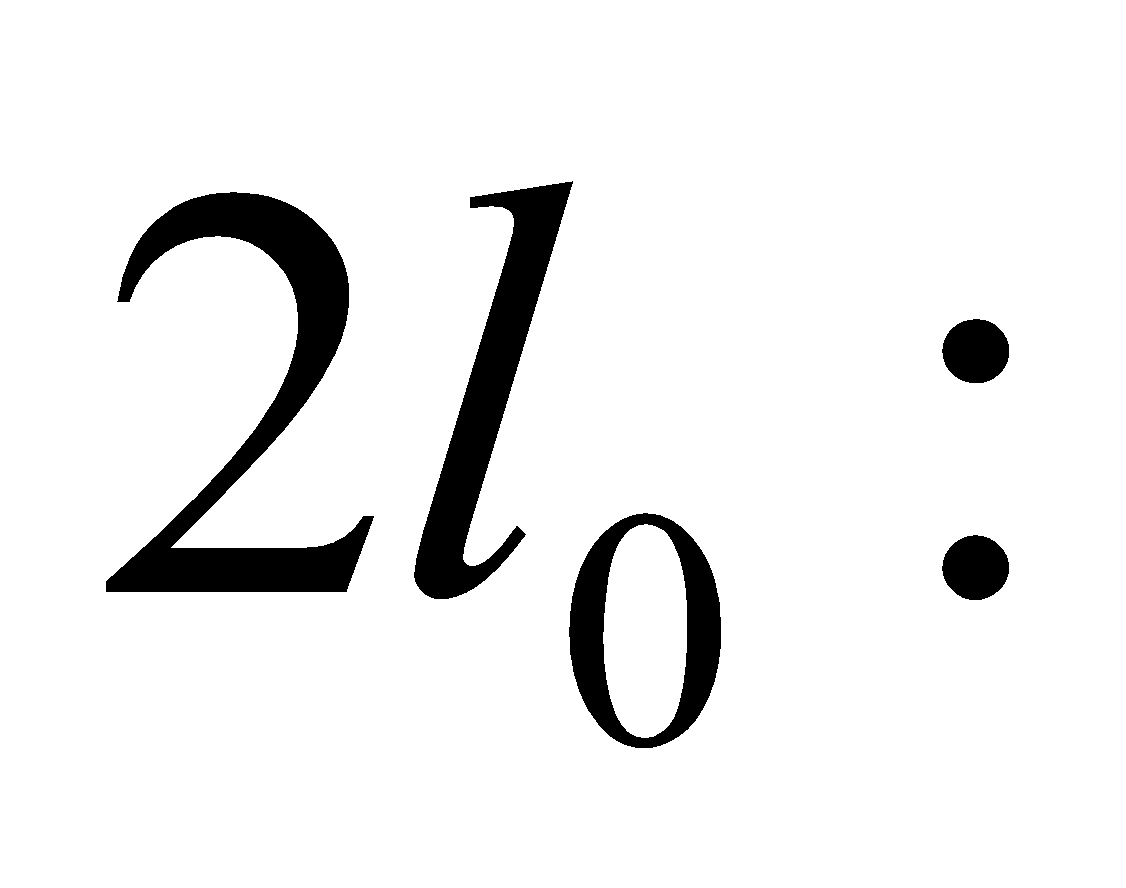 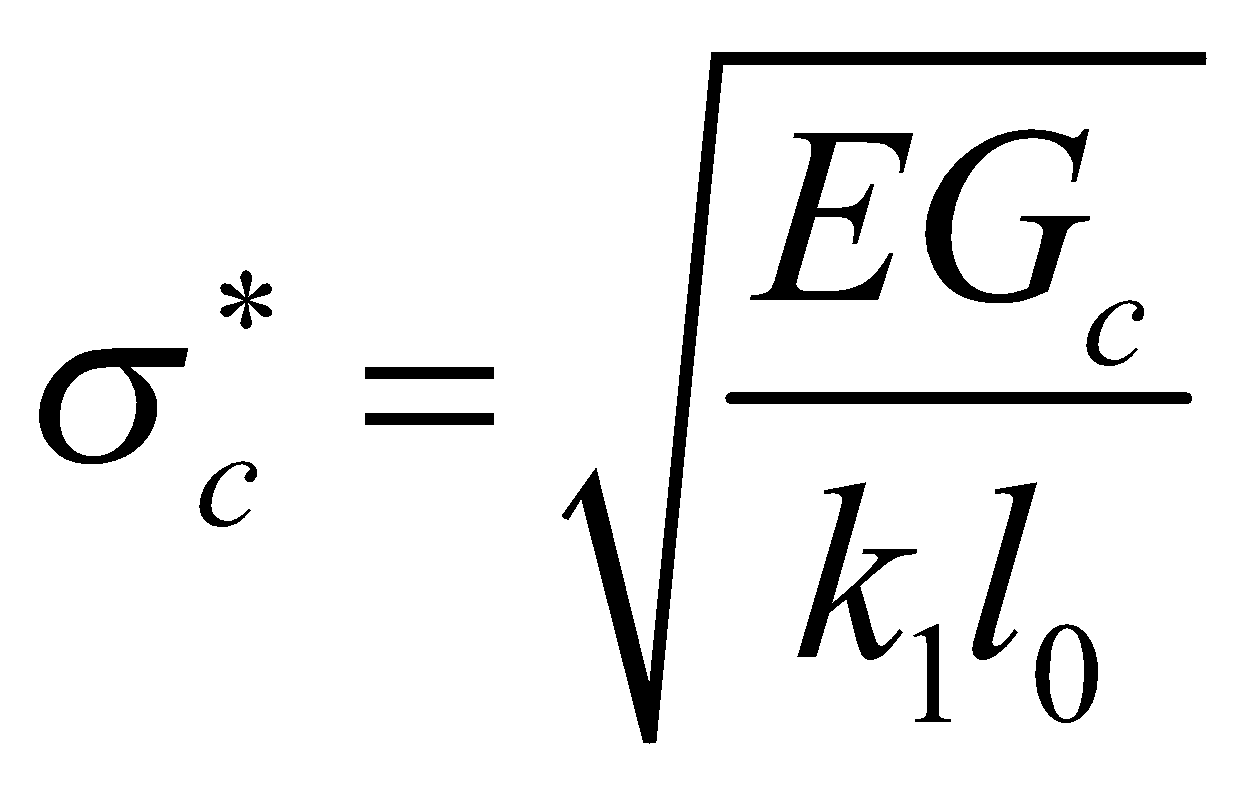 Критическая длина трещины
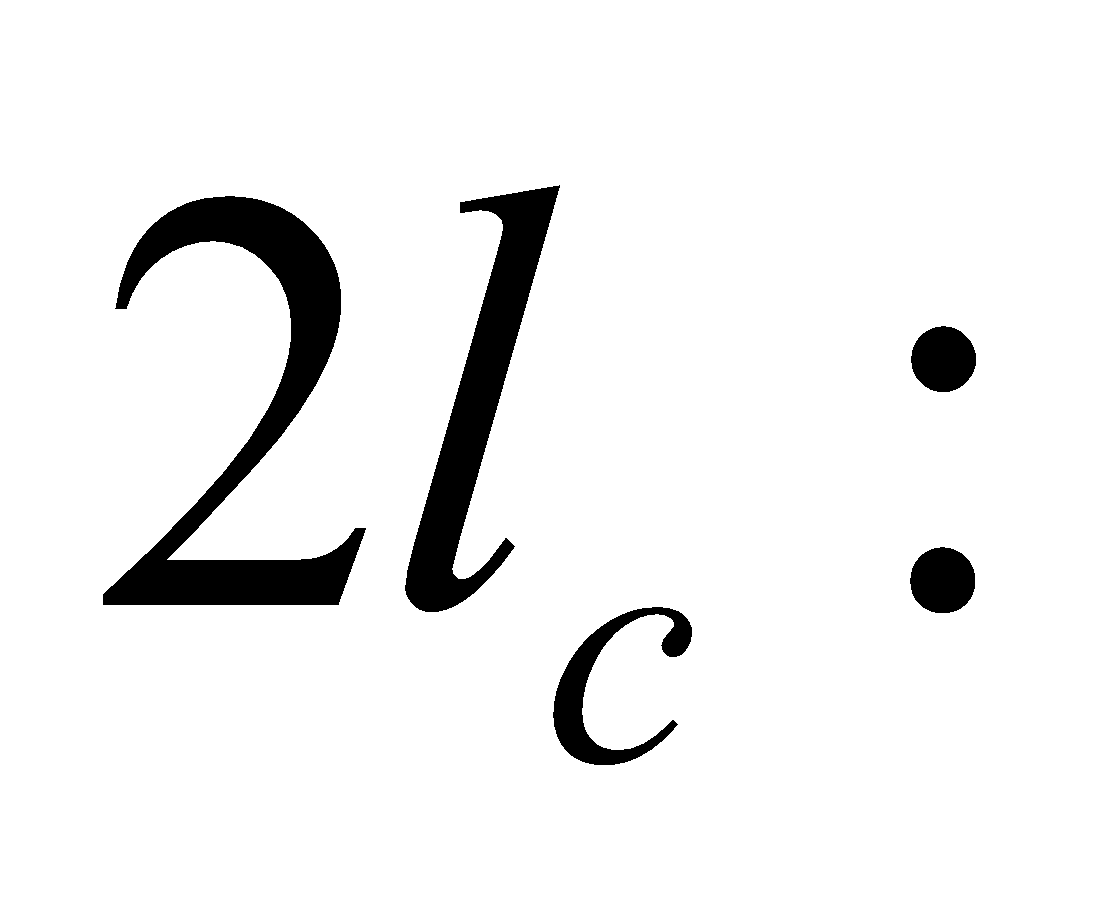 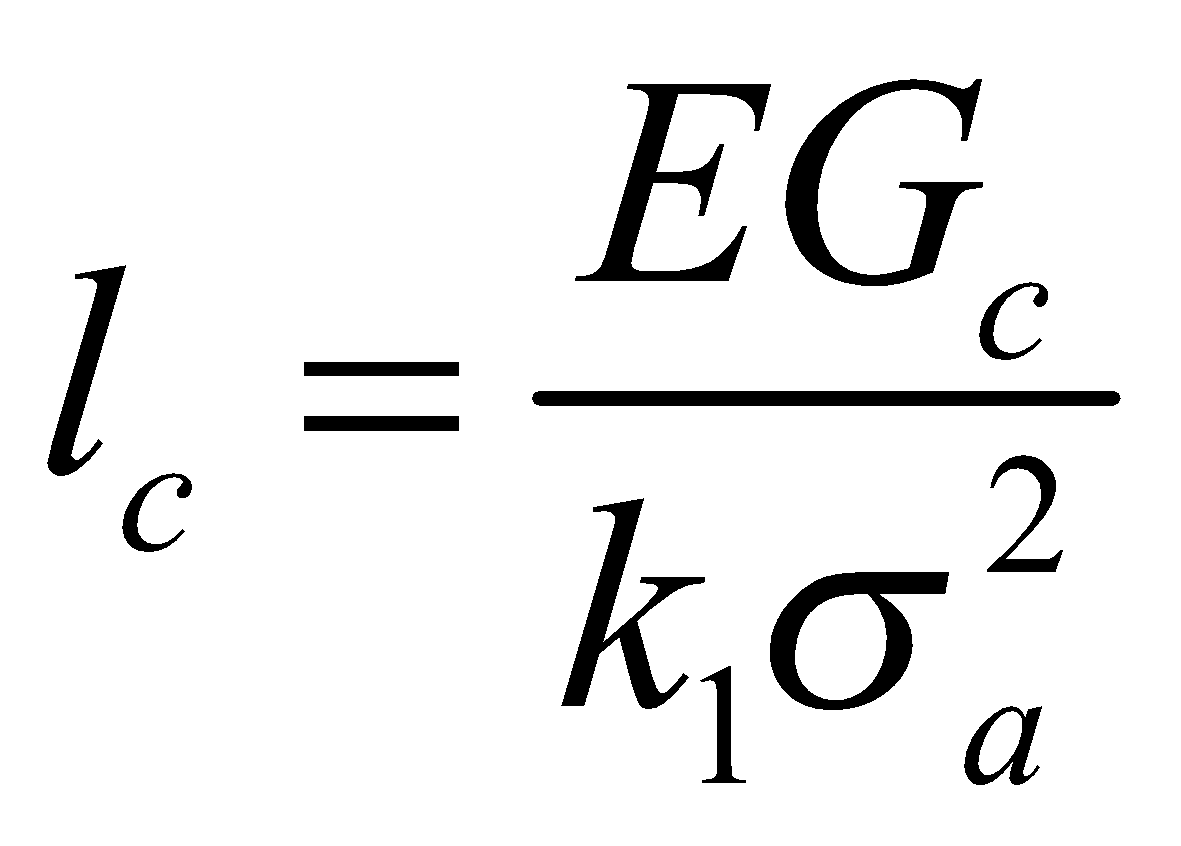 Экспериментальное определение удельной работы разрушения
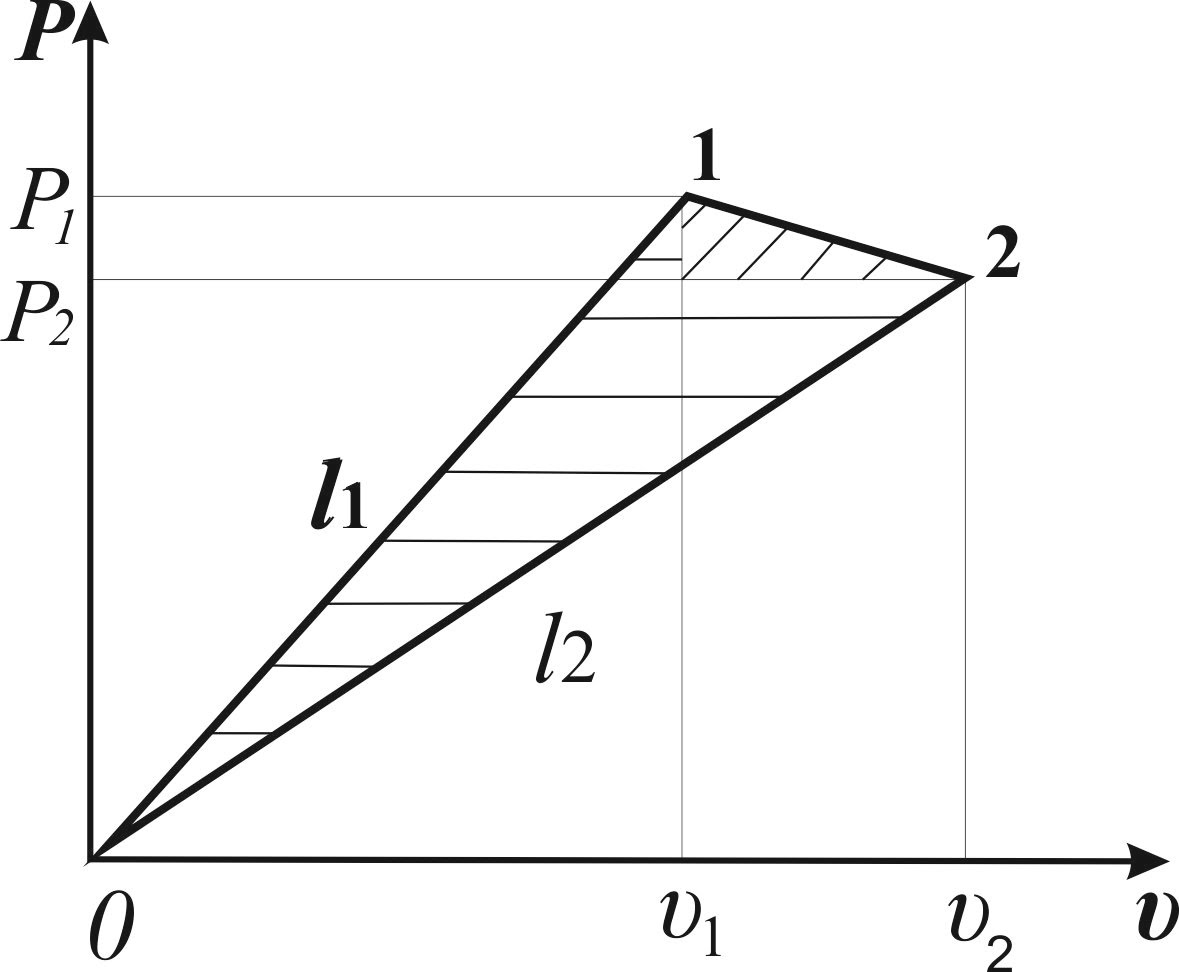 Метод податливости
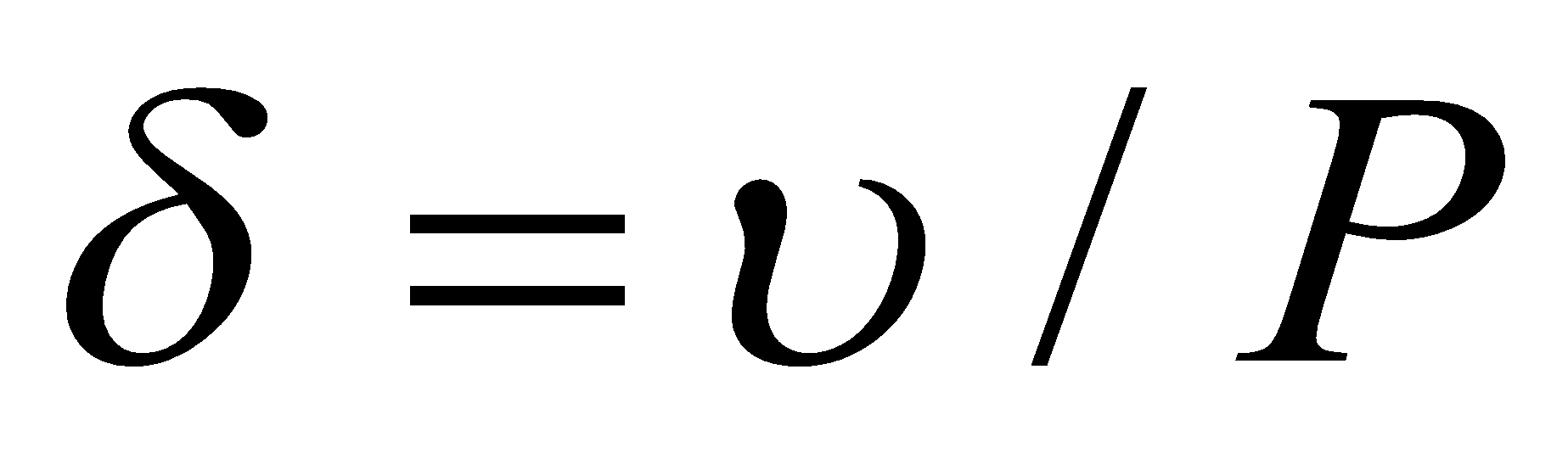 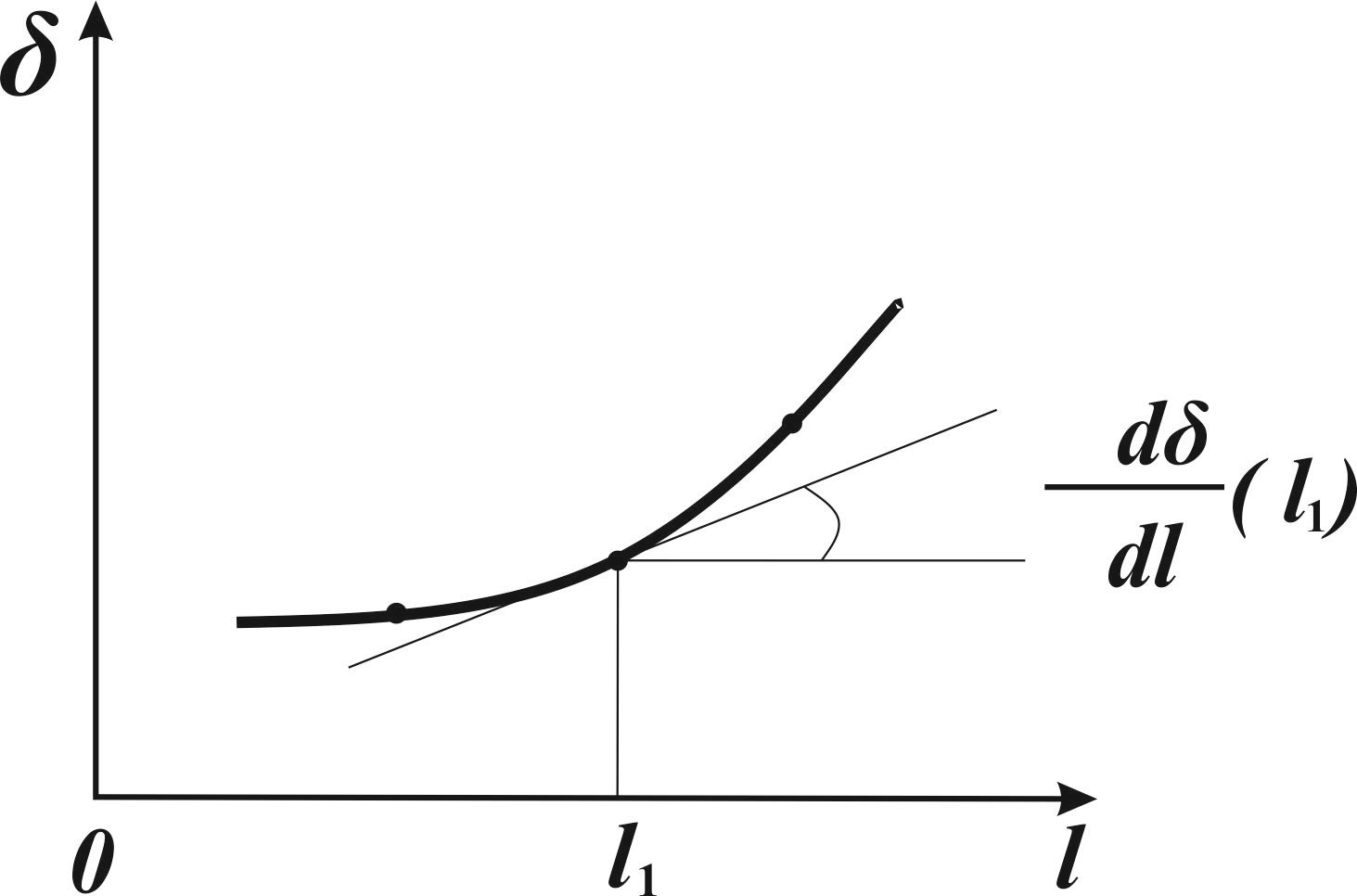 Линейные диаграммы нагружения образца с трещиной
Графическое нахождение производной от податливости
Накопленную упругую энергию можно выразить через податливость и перемещение:
Критическая скорость высвобождения энергии:
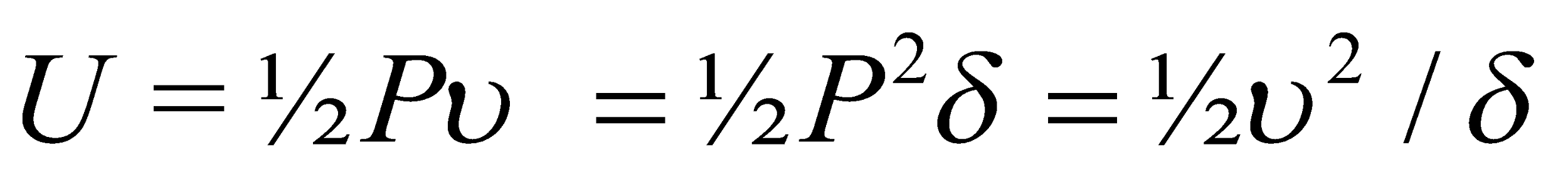 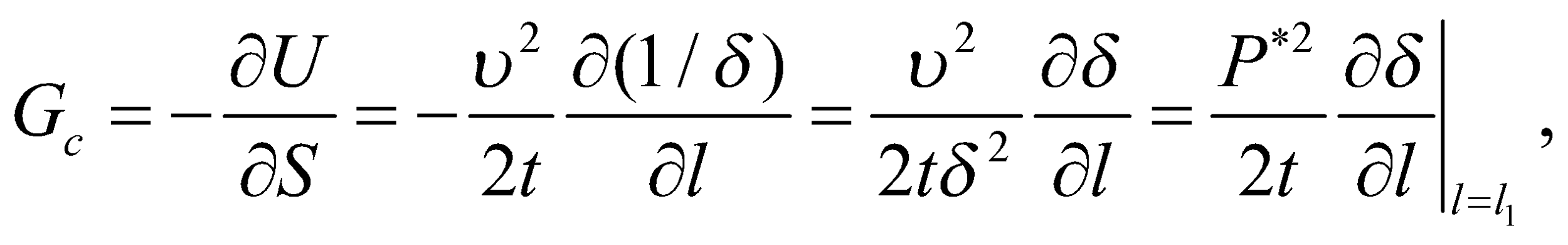 где t – толщина образца; 
S = lt – площадь трещины.
Коэффициент интенсивности напряжений (КИН)
Коэффициент интенсивности напряжений, КИН (англ. Stress Intensity factor) используется в линейной механике разрушения для описания полей напряжений у вершины трещины. Рост трещины начинается когда КИН достигает критического значения
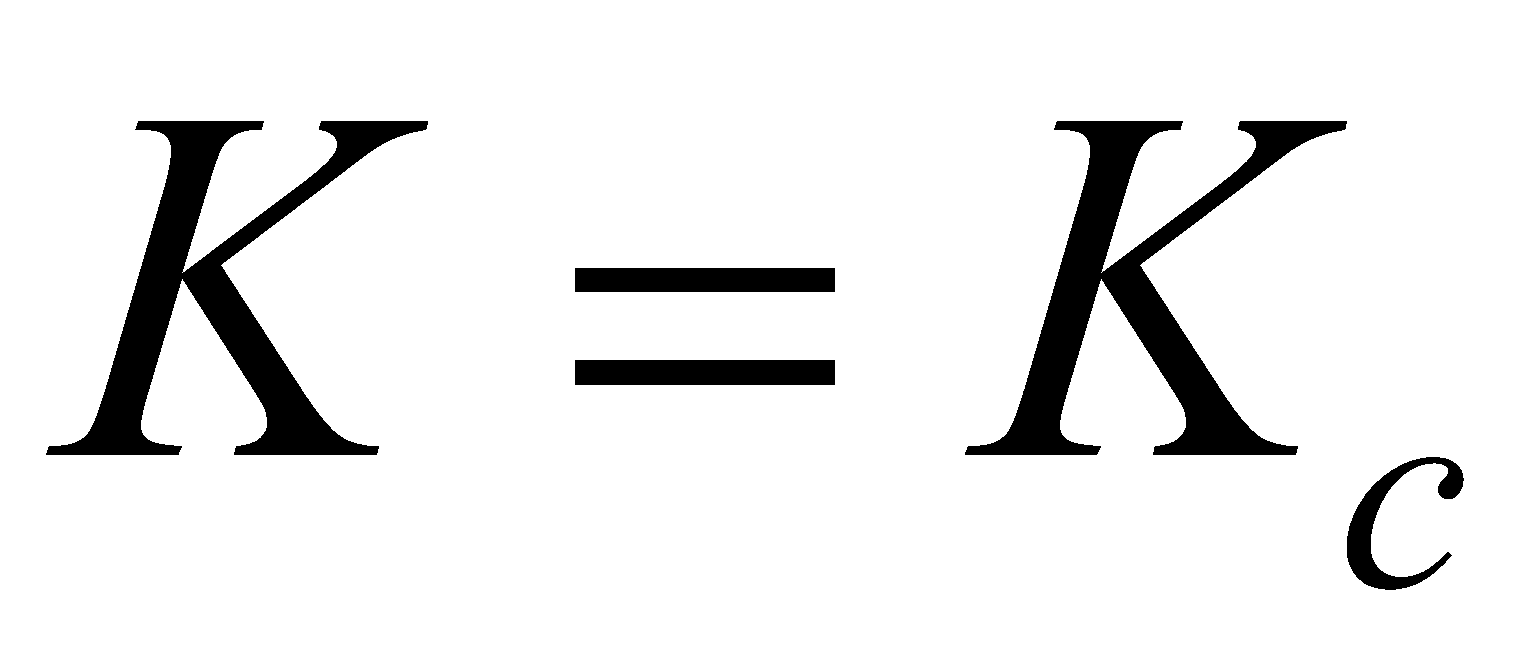 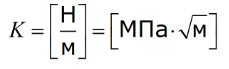 Три вида роста трещины
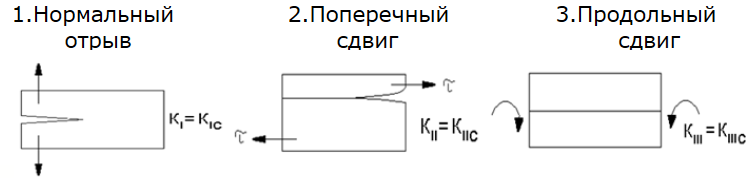 Модель трещины и асимптотика напряжений
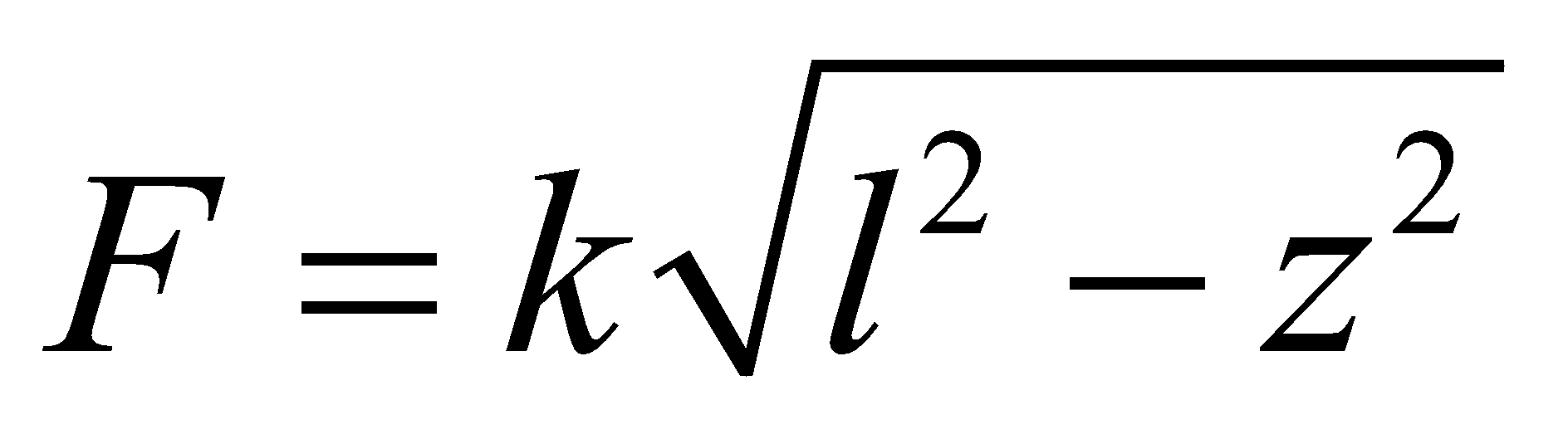 - функция напряжений
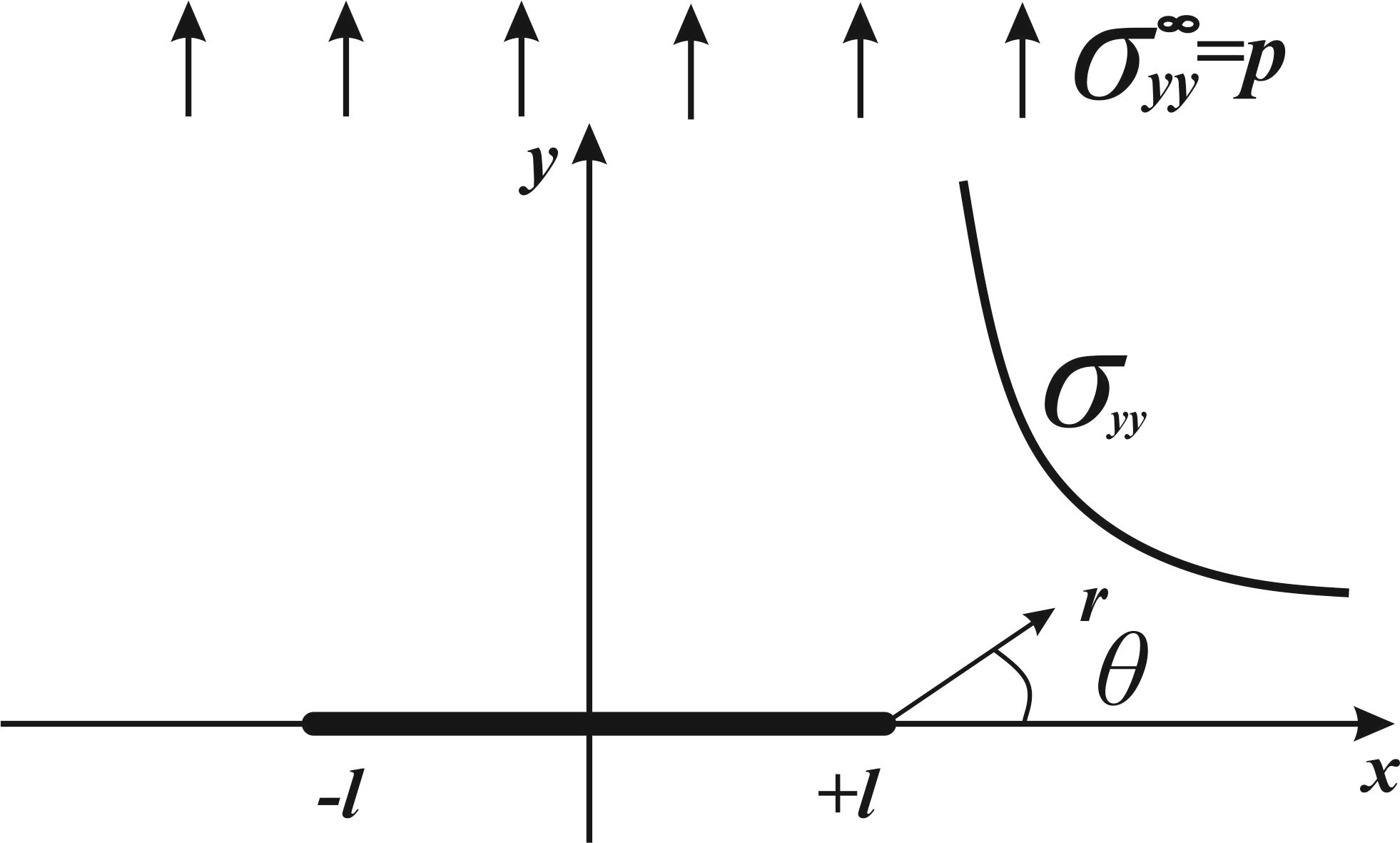 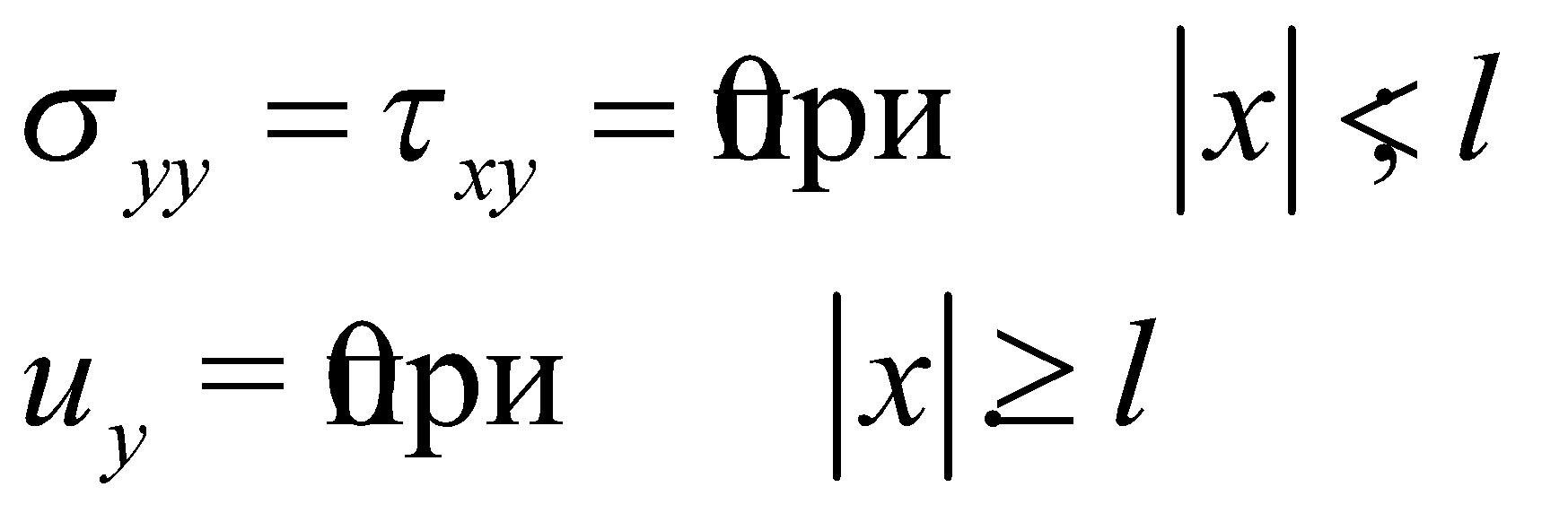 Производная от функции напряжений:
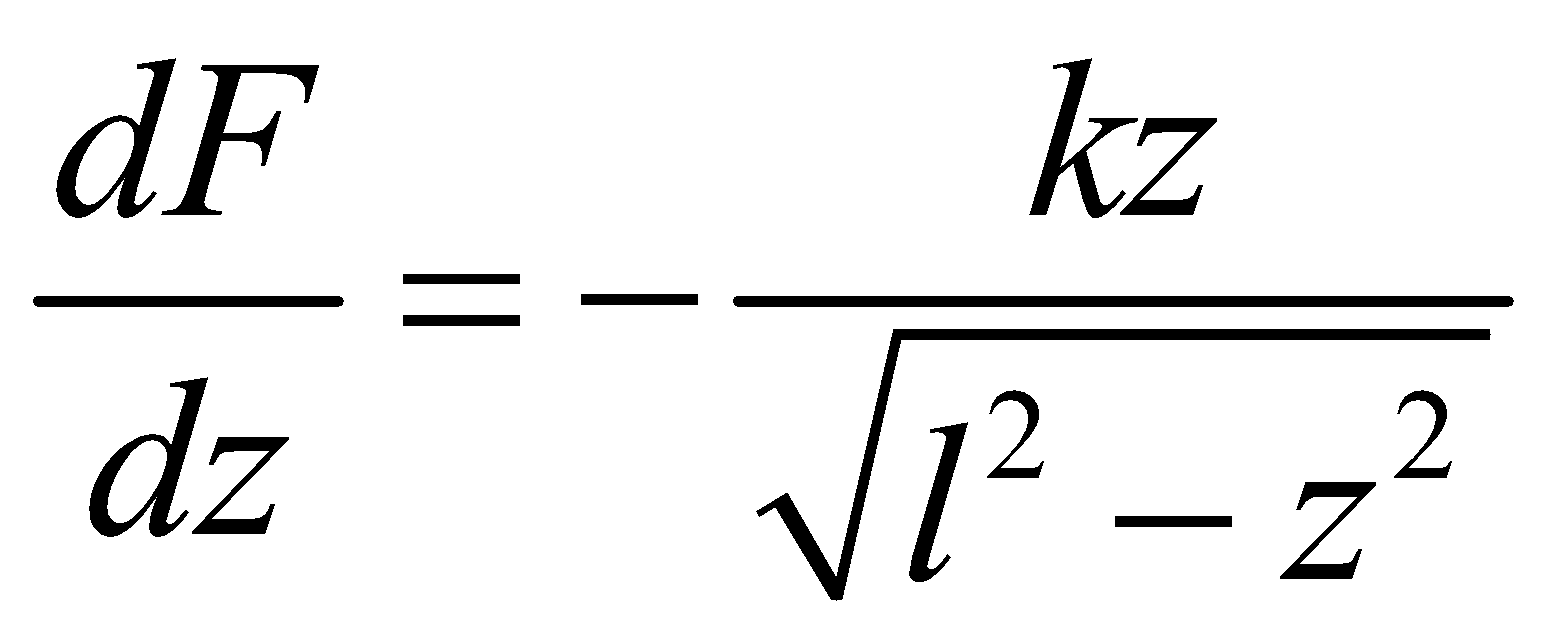 Модель трещины в виде «математического» разреза
Коэффициентом интенсивности напряжений (КИН):
Напряжения вблизи вершины трещины:
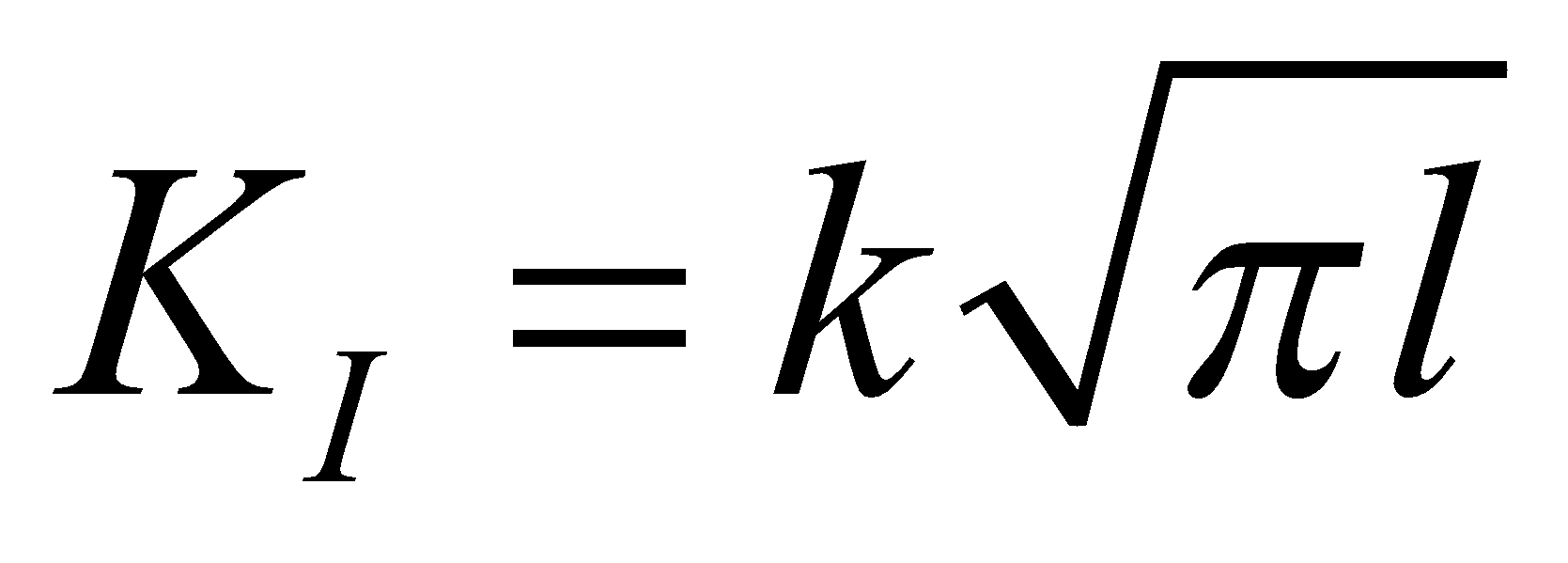 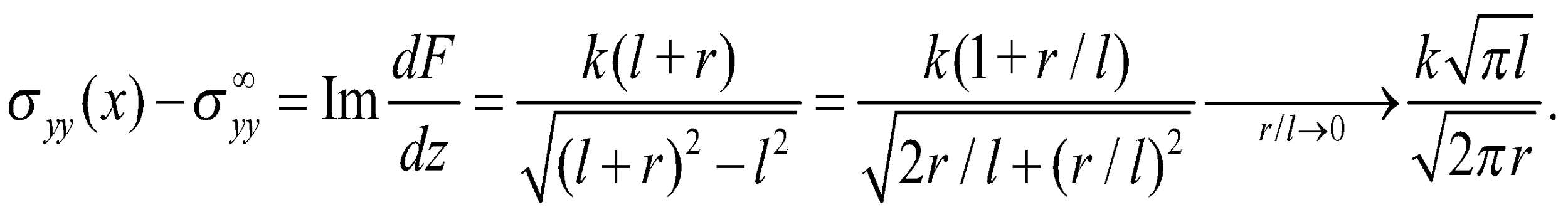 КИН при одноосном 
равномерном растяжении:
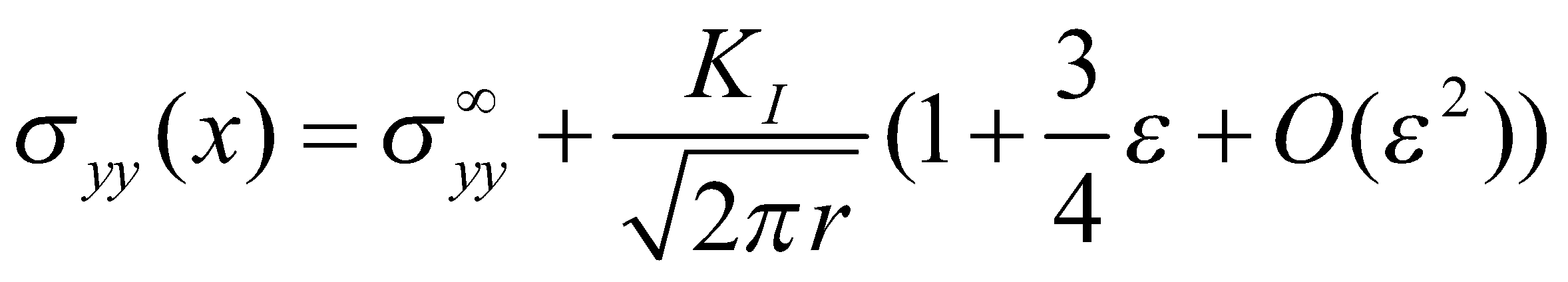 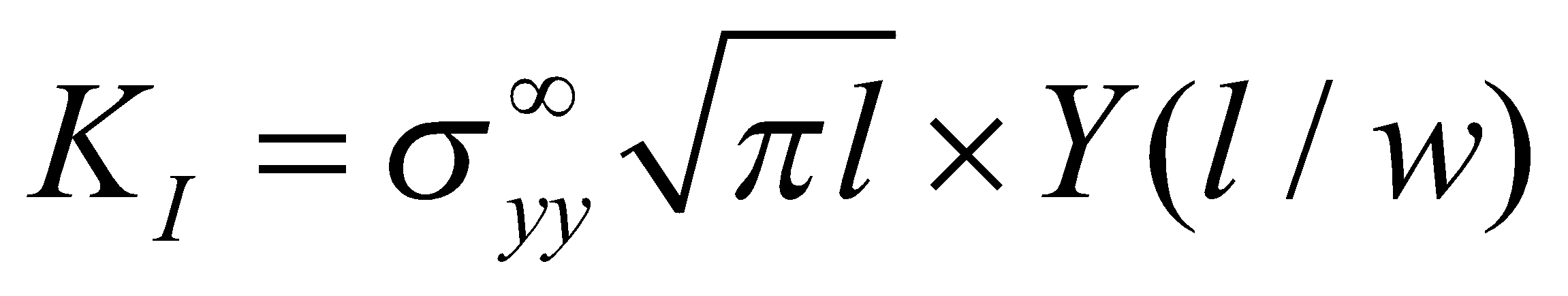 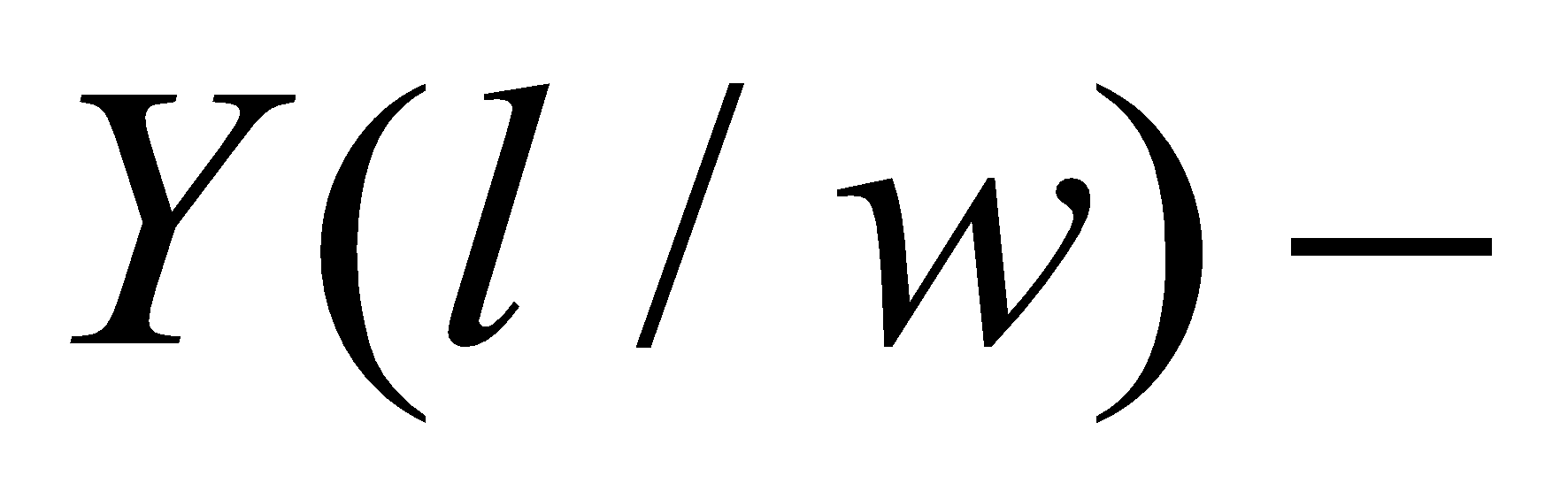 К-тарировка.
Критерий Ирвина для роста трещины
Критерий Ирвина:
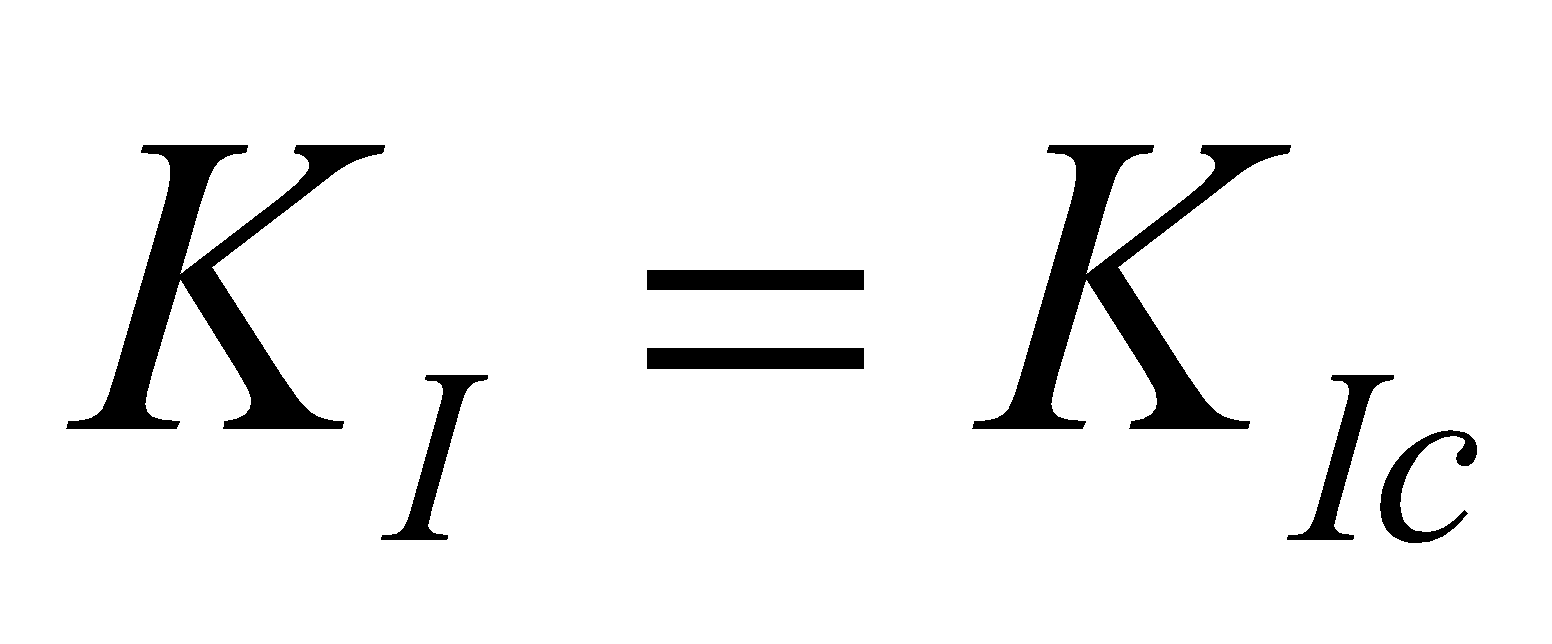 Параметр Ирвина известен как «вязкость разрушения» (трещиностойкость) материала
Три моды роста трещины
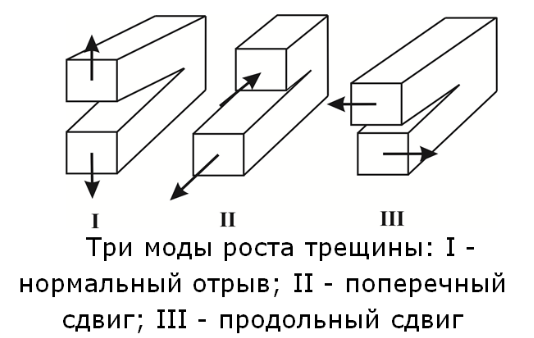 Критерий роста наклонной трещины
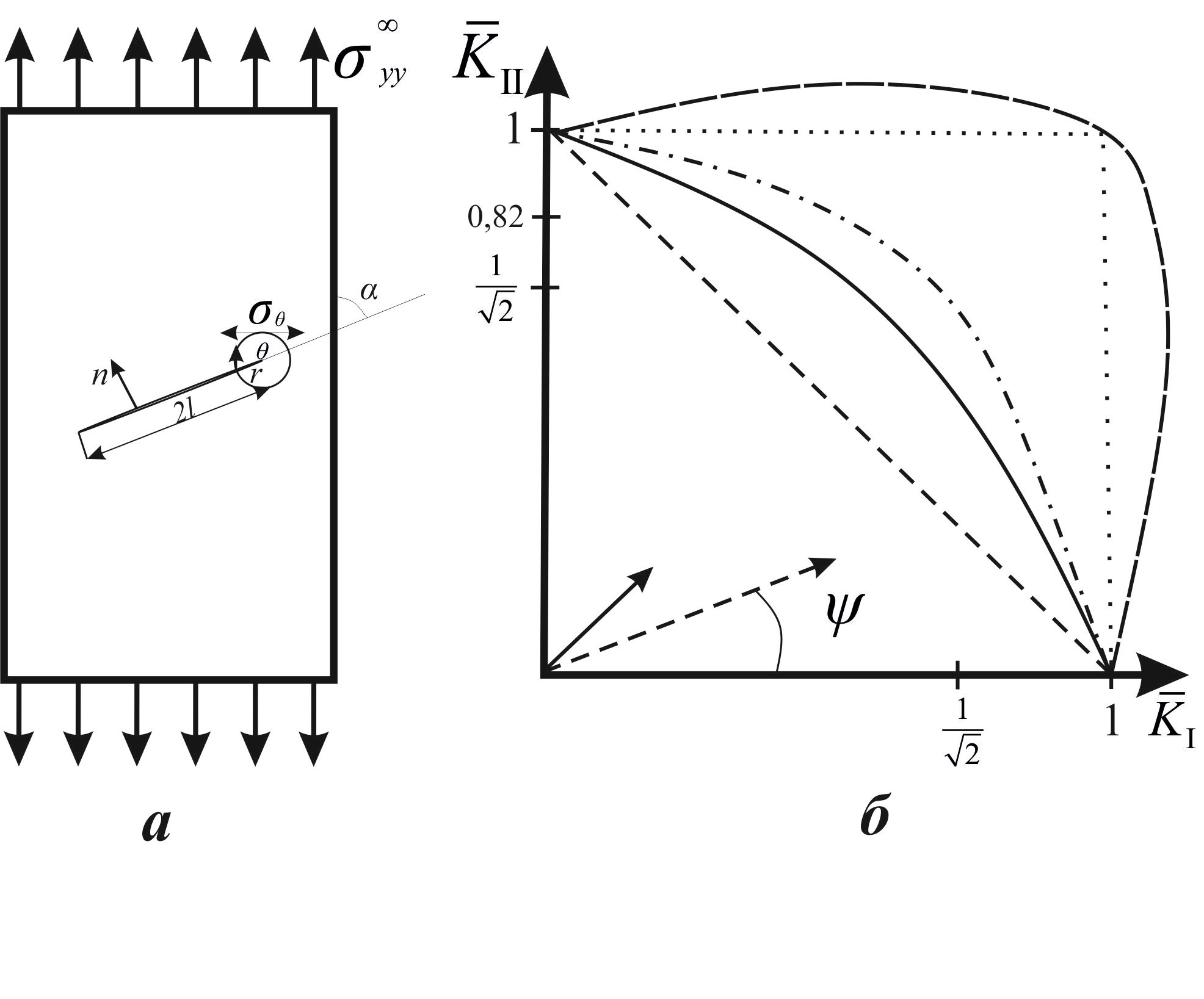 Критерий суммирования удельных, нормированных энергий разрушения, необходимых для роста трещины:
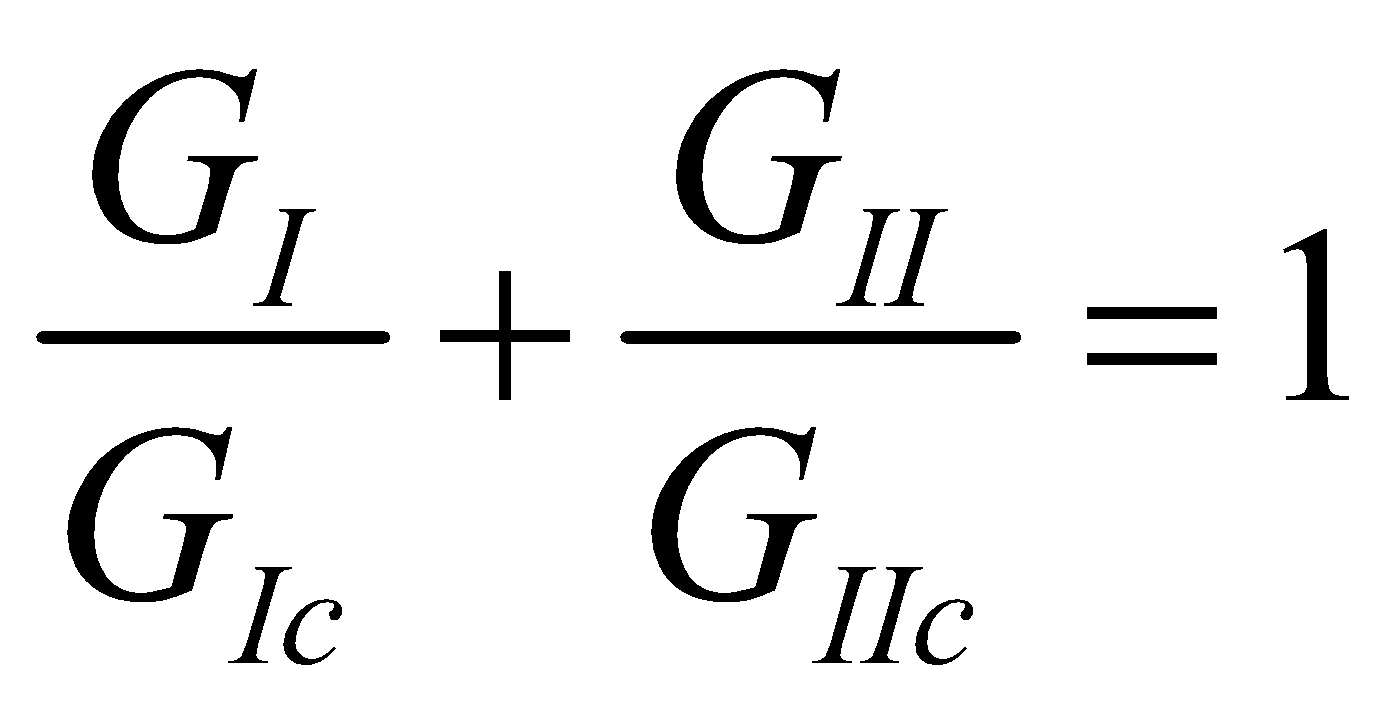 Схема растяжения пластины с наклонной трещиной – а и простейшие виды критерия роста трещины при комбинированной моде перемещения берегов – б
Приближенный метод сечений
Коэффициент интенсивности напряжений для широкой пластины с центральной трещиной:
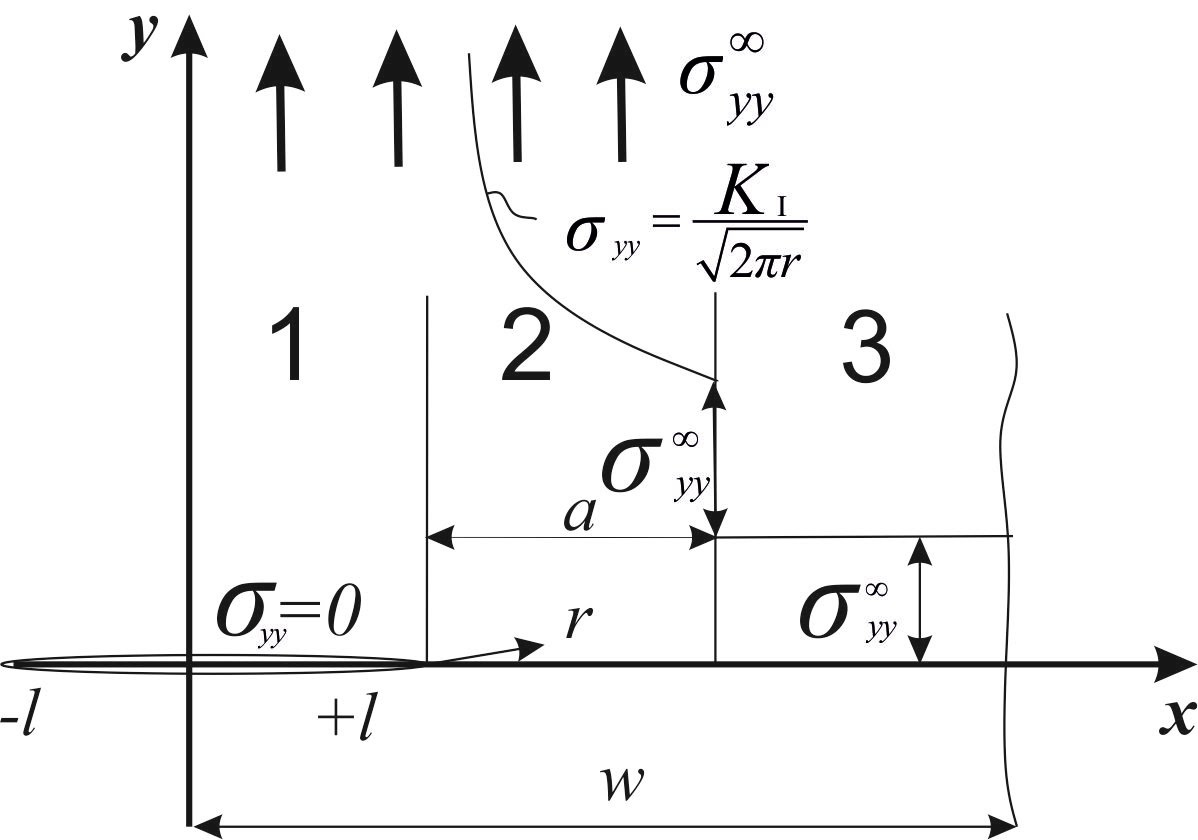 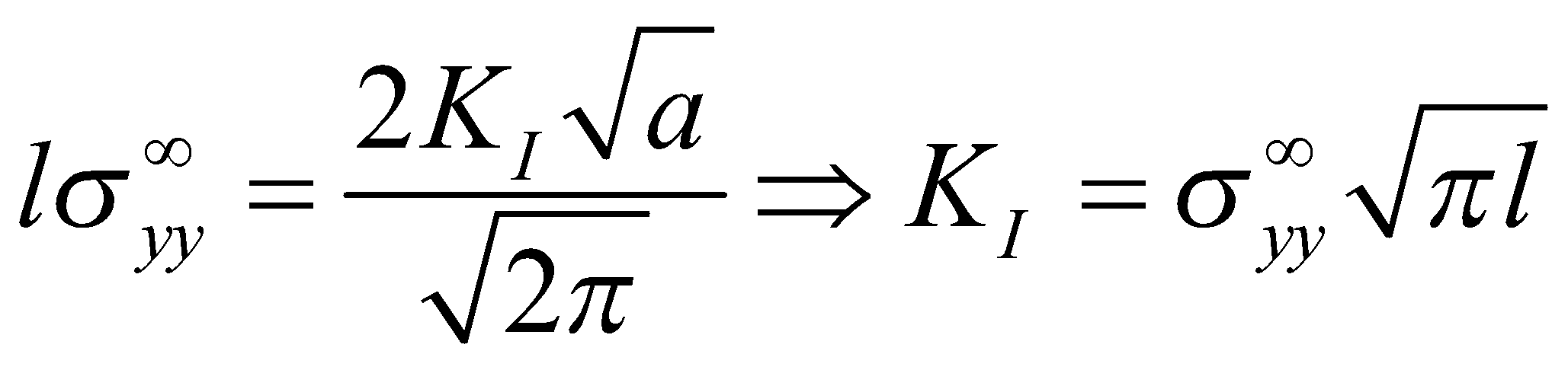 КИН для широкой пластины с наклонной трещиной:
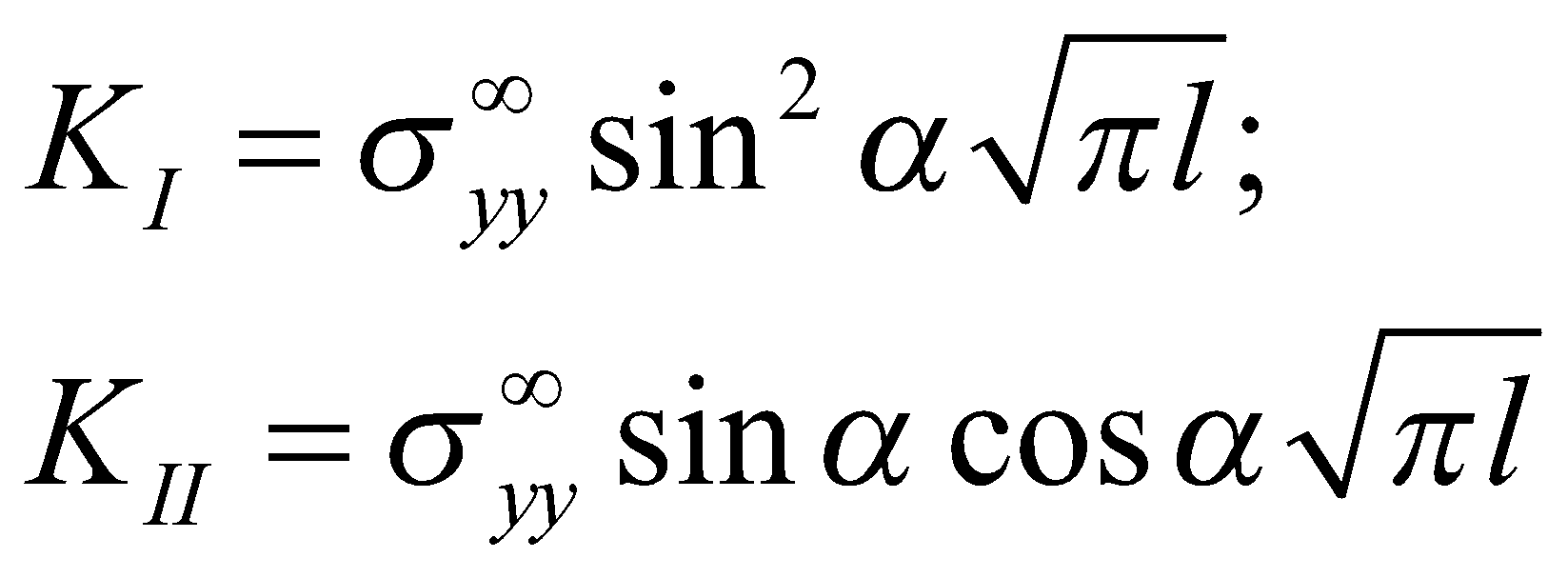 Иллюстрация к методу сечений для определения КИН
Экспериментальное определение трещиностойкости. Численное определение К-тарировки
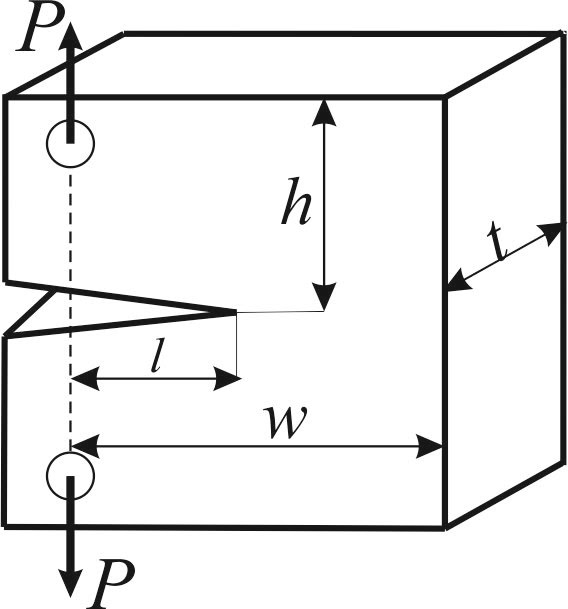 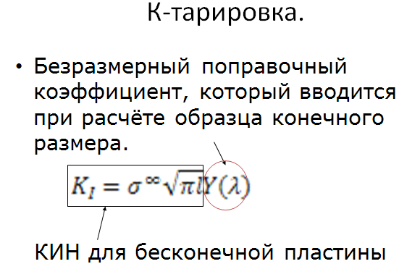 Схема компактного двухконсольного образца на внецентренное растяжение
Семейство тарировочных кривых
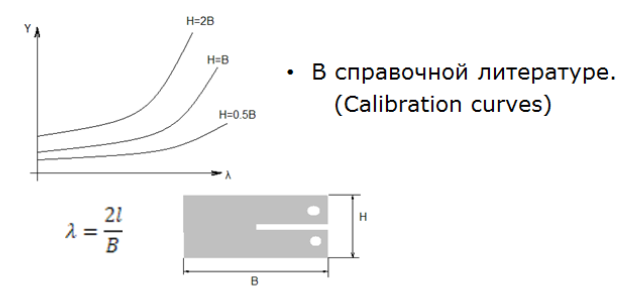 Испытания на изгиб (с трещиной)
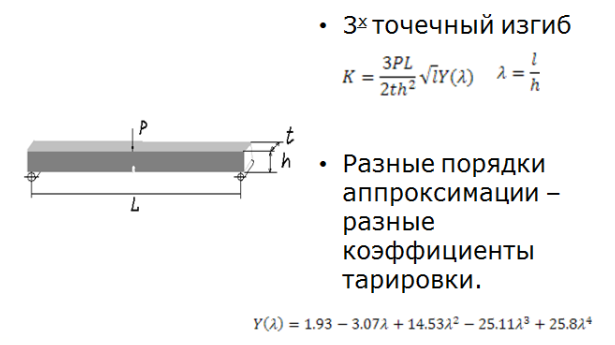 Определение рабочей нагрузки
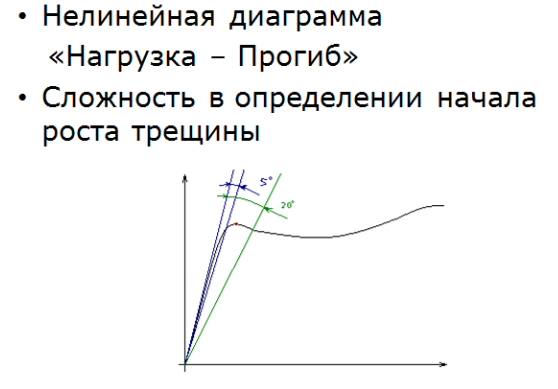 Эквивалентность силового и энергетического критериев
Трещина получает возможность распространяться тогда, когда:
 
Интенсивность освобождающей энергии G достигает критического значения.
Коэффициент интенсивности К достигает критического значения.
Анализ работы раскрытия трещины
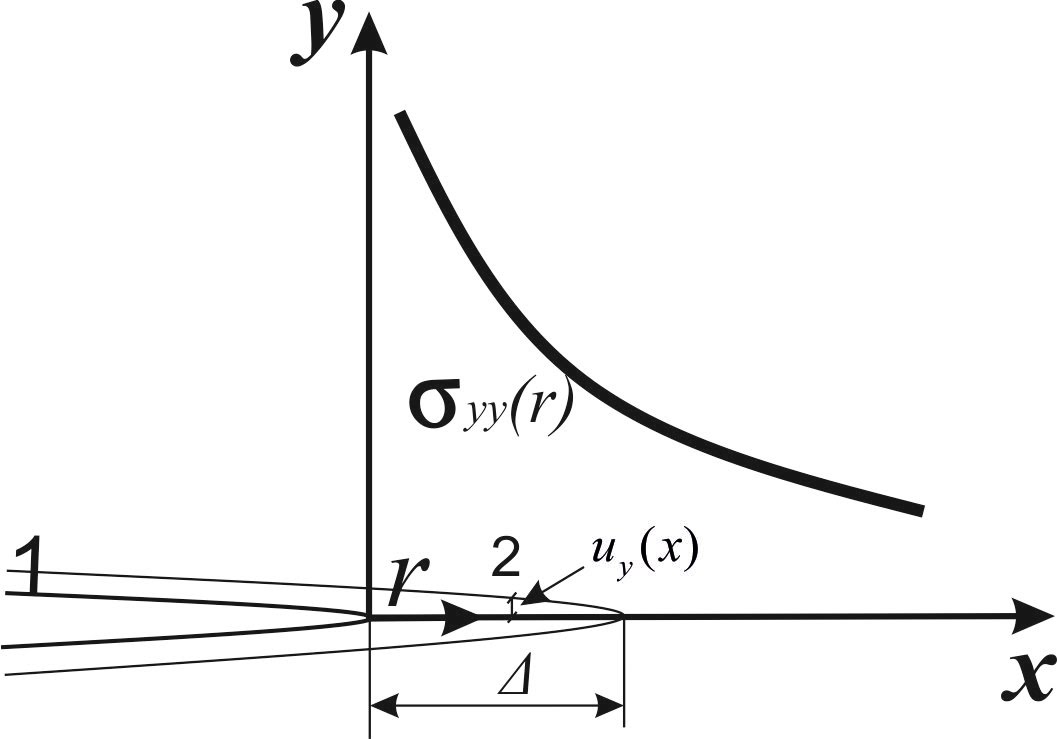 Прямая связь скорости высвобождения энергии и коэффициента интенсивности напряжений:

для плоской деформации:
 
 
 

для плоского напряженного состояния:
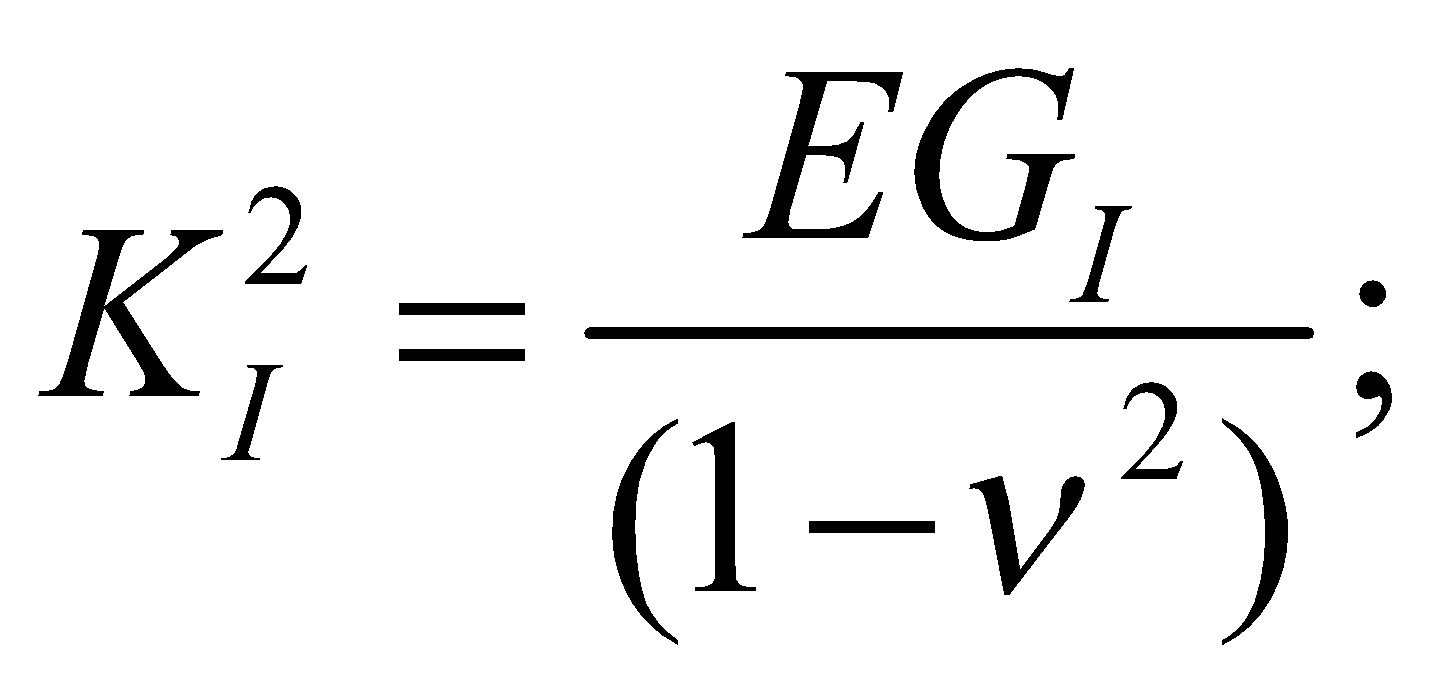 Схема вычисления работы на раскрытие трещины при её  подрастании
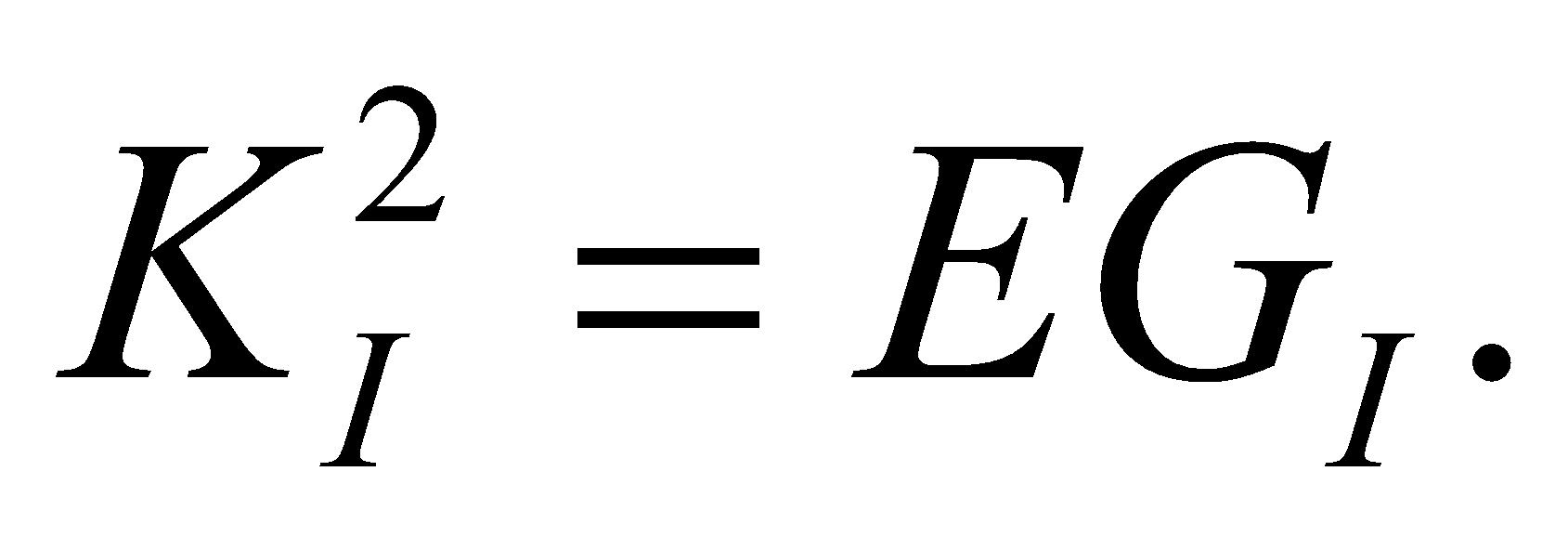 Эквивалентность силового и энергетического  критериев роста трещины:
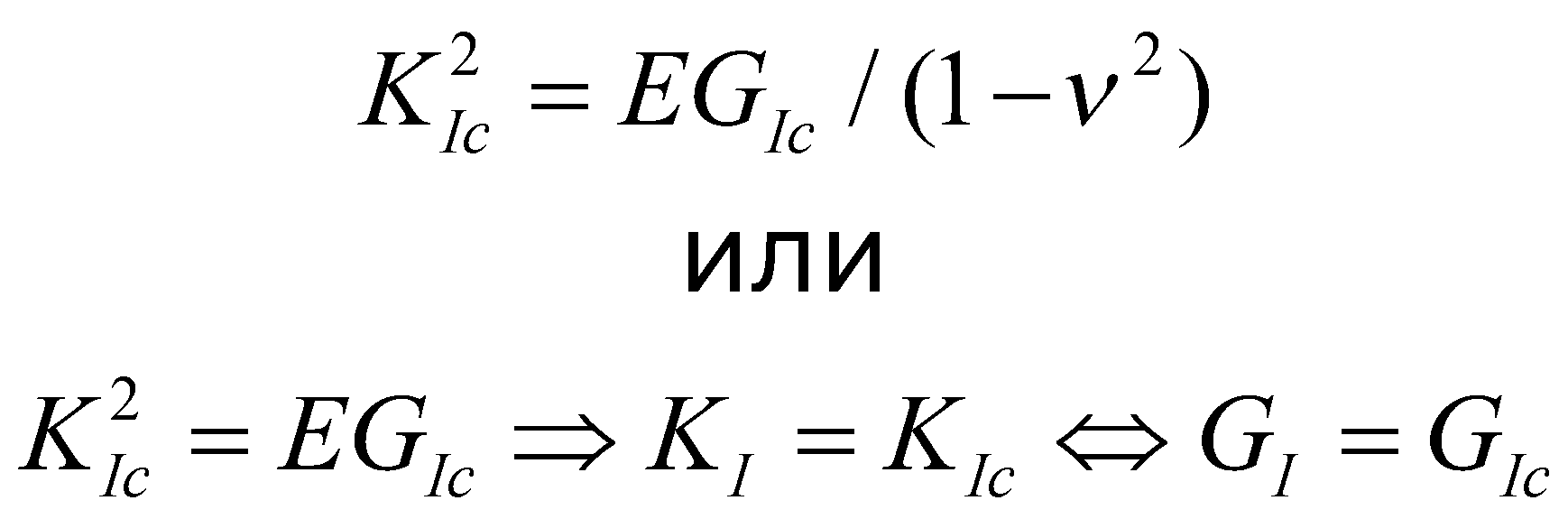 Области применимости ЛМР
ЛМР имеет достаточно узкую область применения – только для материалов с высоким пределом текучести и с низкой трещиностойкостью, поэтому надо четко сформулировать те ограничения, в рамках которых ЛМР поставляет адекватные результаты.
Ограниченность деформаций – геометрическая линейность, которая обеспечивает корректность постановки задач теории упругости на исходных, недеформированных границах, в частности, на прямолинейных берегах трещины.
Малый размер
пластической зоны  по отношению к длине трещины и к размерам образца, и поскольку
это обеспечивается специальными требованиями
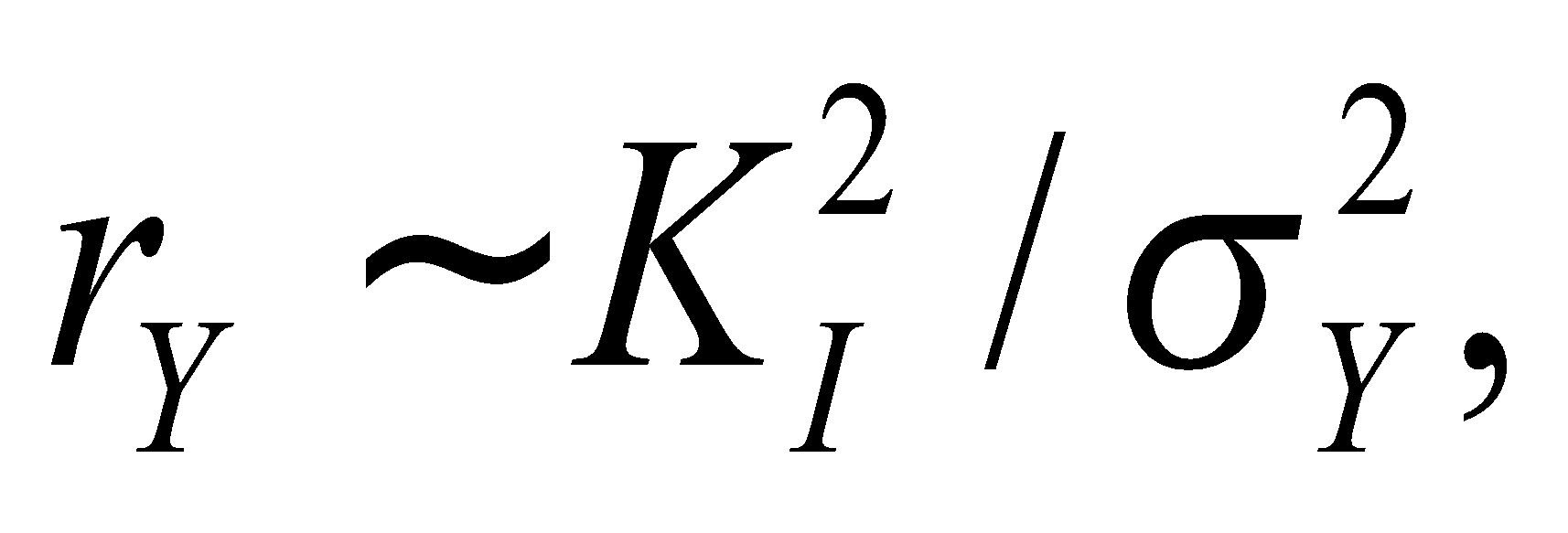 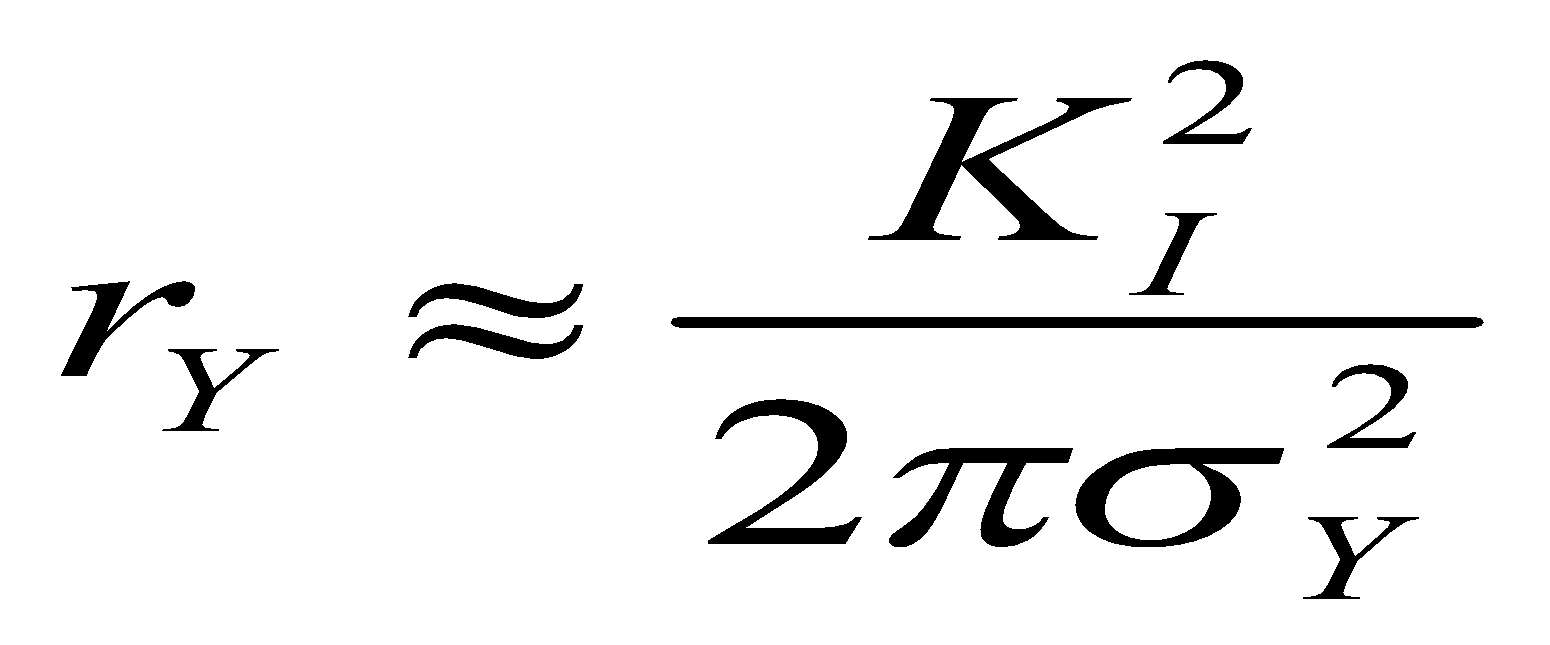 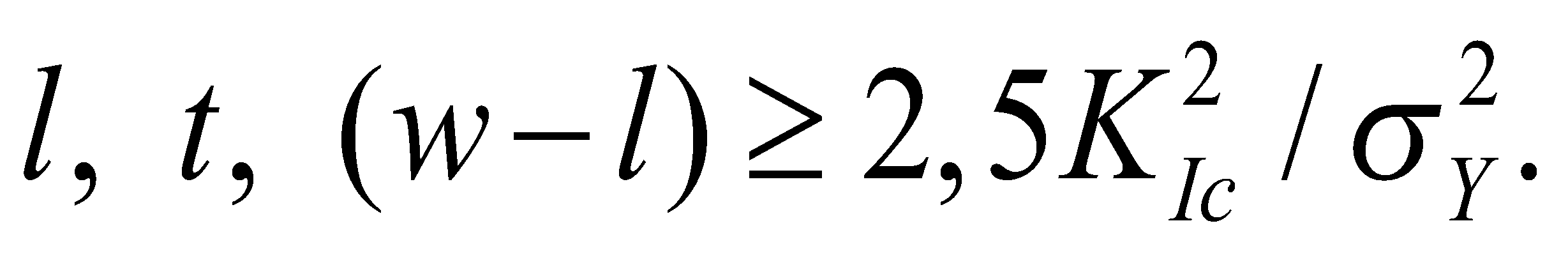 Существуют широкие области наиболее опасных условий нагружения, когда именно линейная механика роста трещин даёт надёжные оценки условий хрупкого разрушения. К таким условиям нагружения относятся: - низкие: климатические или криогенные температуры; - многоосное напряженное состояние, затрудняющее пластическое течение около вершины трещины;- наличие химически активных сред (морская вода, сернистая нефть, кислоты, щелочи);- циклические нагрузки (классическая усталость в пределах упругости);- высокая скорость нагружения; - облучение нейтронами или тяжелыми частицами.